C3 long answer and structure exam questionsMark scheme
Question 1
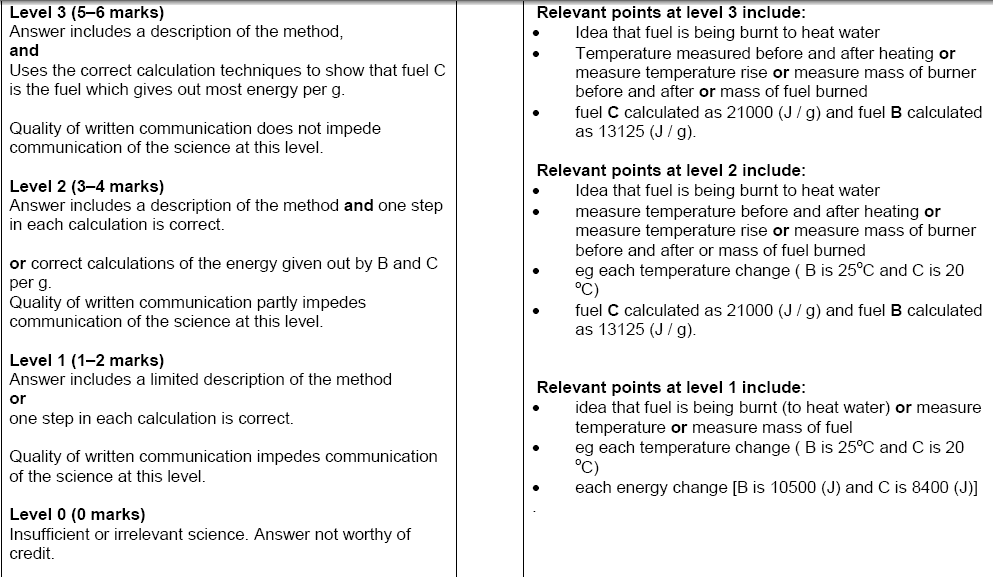 Question 2
Any 5 from (1 mark each): 
takes years to developfew compounds actually worksome are toxicthey must pass safely testsraw materials hard to find / extractlong term trials to look for side effects

1 mark for QWC
Total 6 marks
Question 3: Diamond and graphite
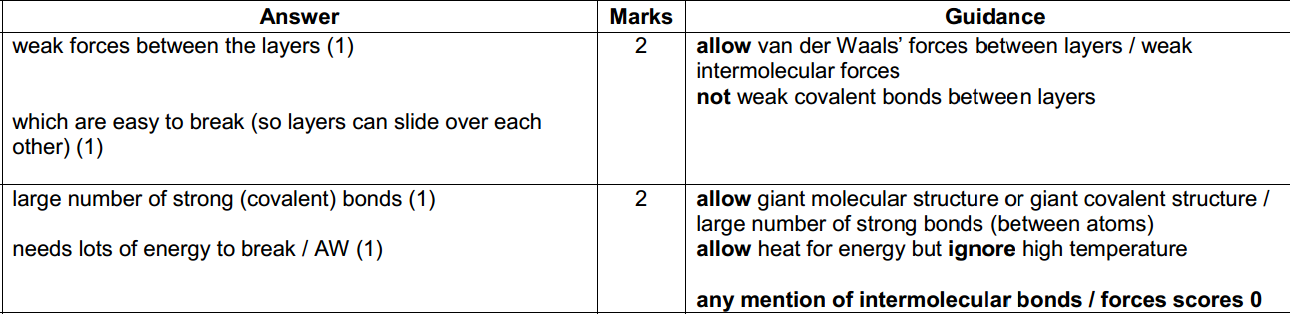 a
b